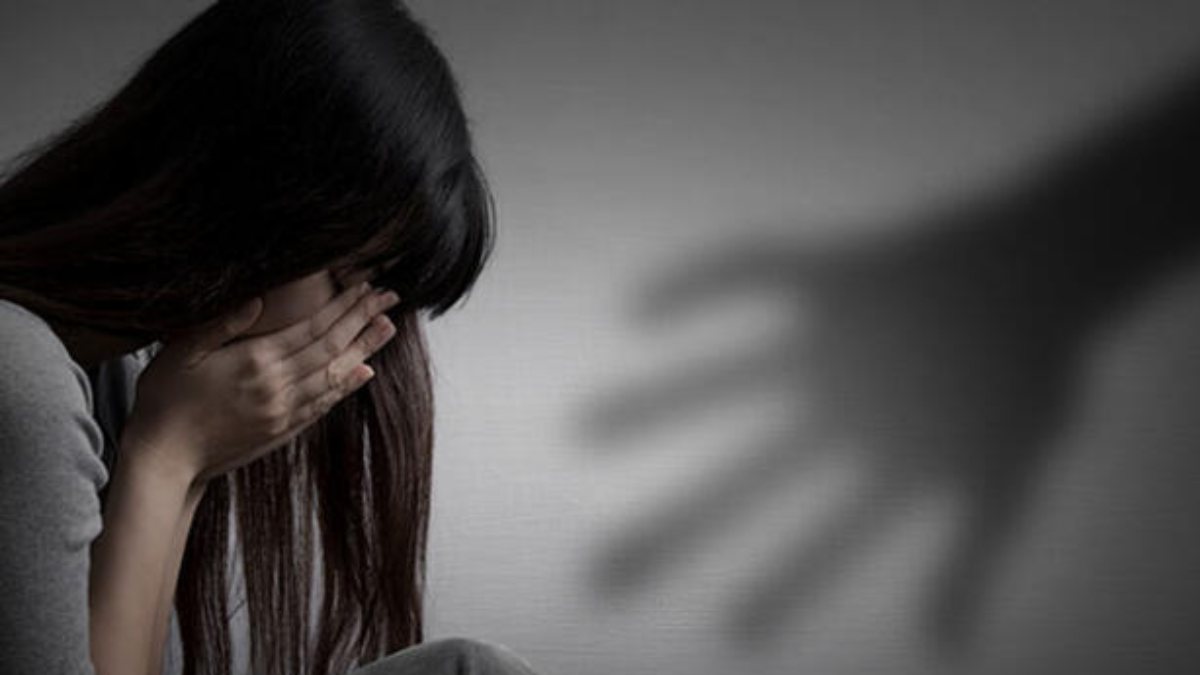 CİNSEL İSTİSMAR
VE
İSTİSMAR VAKALARINDA BİLDİRİM
Neler Konuşacağız?
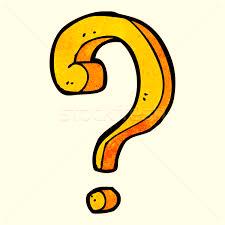 Cinsel istismar nedir?
Cinsel istismarın belirtileri nelerdir?
Çocuklar maruz kaldıkları istismarı neden açıklayamazlar?
İstismara maruz kaldığını açıklayan çocukla nasıl iletişim kurulmalıdır?
İstismar vakasının bildirimi nasıl olmalıdır?
İstismar vakalarında doğru bilinen yanlışlar nelerdir?
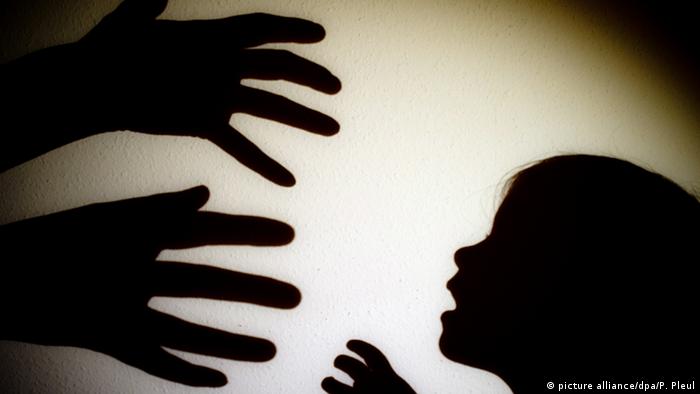 CİNSEL
İSTİSMAR
NEDİR
Cinsel istismar, erişkin tarafından çocuklara yönelik olarak gerçekleştirilen cinsel içerikli tüm eylemleri kapsayan, çocuklara tam olarak kavrayamadıkları cinsel aktivitelerin uygulanmasıdır.
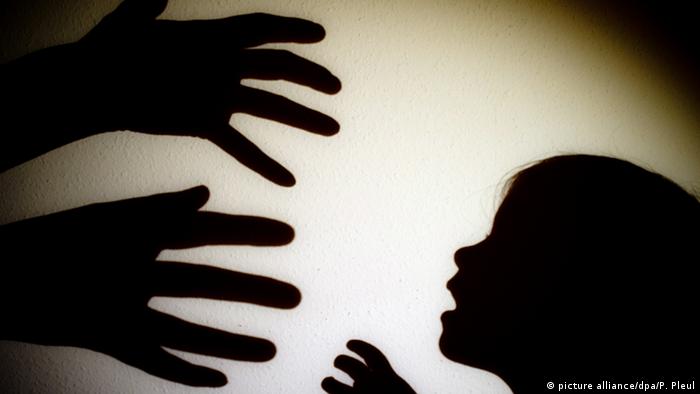 Cinsel istismar, bir yetişkinin doyum sağlamak amacıyla bir çocuğa yaklaşması ve onu kullanmasıdır.
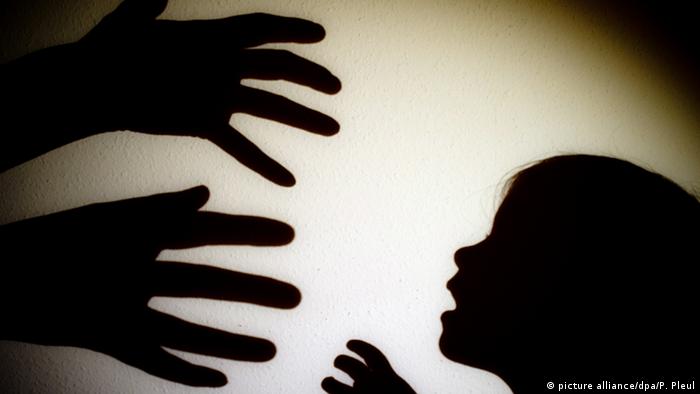 Cinsel istismar , bir yetişkin ile bir çocuk arasında gerçekleşebileceği gibi iki çocuk arasında da gerçekleşebilir.
Bu durumda istismarı bildirmenin maksadı çocukların ikisini de korumaktır.
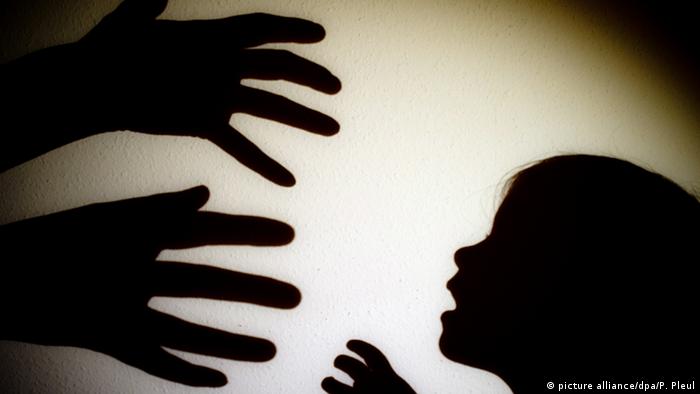 Cinsel istismar iki türlü görülebilir
Dokunmayla Gerçekleşen Cinsel İstismar
Dokunma Olmaksızın Gerçekleşen Cinsel İstismar
Her İki Tür İstismarda da Bildirim Yapma Zorunluluğu Vardır.
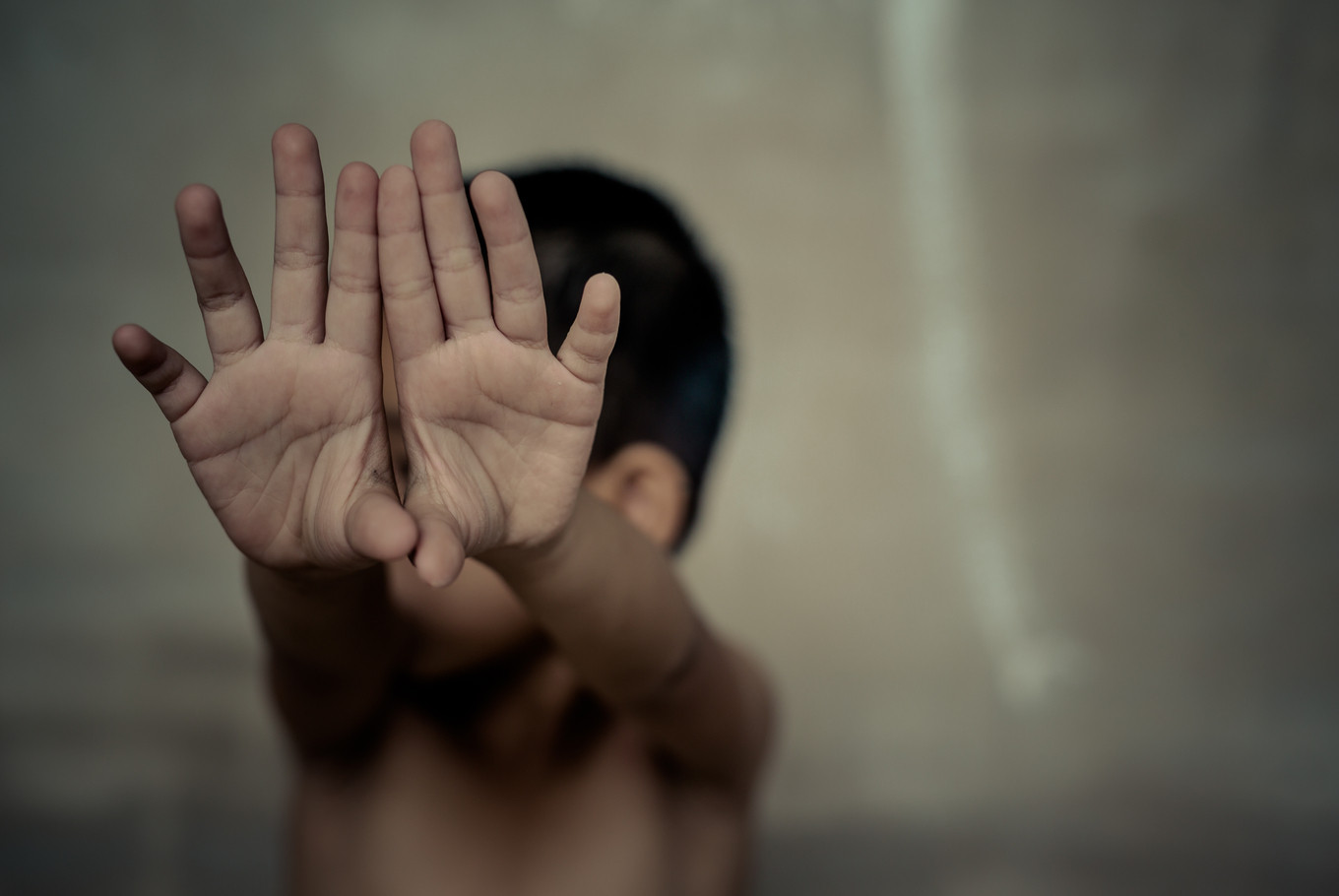 CİNSEL İSTİSMARIN BELİRTİLERİ
NELERDİR?
Fiziksel Belirtiler
Genital bölge, ense, kol, bacak, ağızda morluk, sıyrık veya yaralar.
Yürüme ve oturmada güçlük yaşama
İdrar yapmakta güçlük yaşama vb.
Korku – Kaygı Bozuklukları
Yalnız kalmaktan
Karanlıktan, 
Bedenine temas edilmesinden
Belirli insanlardan
Belirli yerlerden korkma
Uyku Bozuklukları
Aşırı uyuma, uyanmak istememe
Korku, kaygı, kabuslar sebebi ile uyumakta güçlük yaşama
Çekingenlik - İsteksizlik
Derslere yada sosyal ilişkilere karşı ilgisizlik, öğrenme güçlüğü, 
Kurstan kaçma
İnsanlarla iletişim kurmaktan geri durma ya da bulunduğu ortamda kendini gösterme çabası
Dış görünüşte özensizlik ya da aşırı bakımlı olma hali
Gerileme Davranışları
Bulunduğu gelişim döneminden önceki dönemlerin davranışlarını sergileme hali.
Parmak emme, alt ıslatma, kekemelik, bebeksi konuşma vb.
Dürtüsellik
Cinsel eylemlere ya da konulara karşı aniden ortaya çıkan merak,
Cinsel içerikli oyunlar oynama/resimler çizme
Arkadaşının cinsel organını görme/dokunma isteği
Cinsel içerikli söylemler/eylemler
Arkadaşını cinsel davranışlara zorlama
Yeme Bozuklukları
Aşırı-tıkınırcasına yeme,
İştahta belirgin azalma,
Saldırganlık – Kendine Zarar Verme
Oyuncaklarla şiddet kullanarak oynama
Arkadaşlarına zarar verme
Hayvanlara zarar verme
Kendi bedenine zarar verme
İntihar düşüncesi/girişimi
Alkol/madde bağımlılığı vb.
Bu belirtilerin hiçbiri çocuk istismarının net göstergesi değildir başka bir soruna da işaret edebilir.
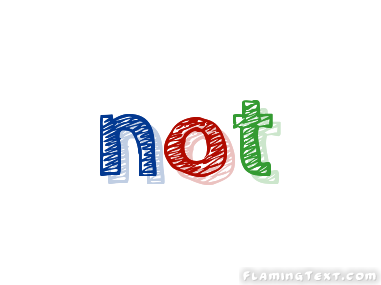 Bu belirtilerin gözlemlendiği çocukları yakından takip etmek, iyi bir iletişim ve aileleriyle irtibat kurmak gerekir.
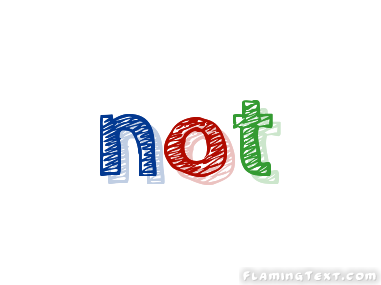 Bu belirtilerin gözlemlendiği çocuğa "İstismara maruz kalmış" demek doğru bir yaklaşım olmayacaktır.
Bu çocukları ihtiyaç halinde velileri aracılığı ile bir uzmana yönlendirmek faydalı olacaktır.
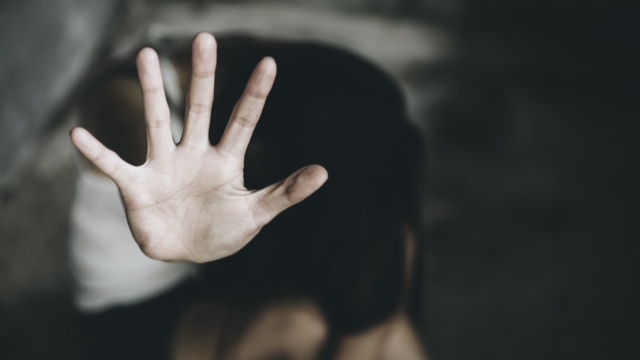 ÇOCUKLAR 
MARUZ KALDIKLARI
İSTİSMARI 
NEDEN 
AÇIKLAYAMAZLAR?
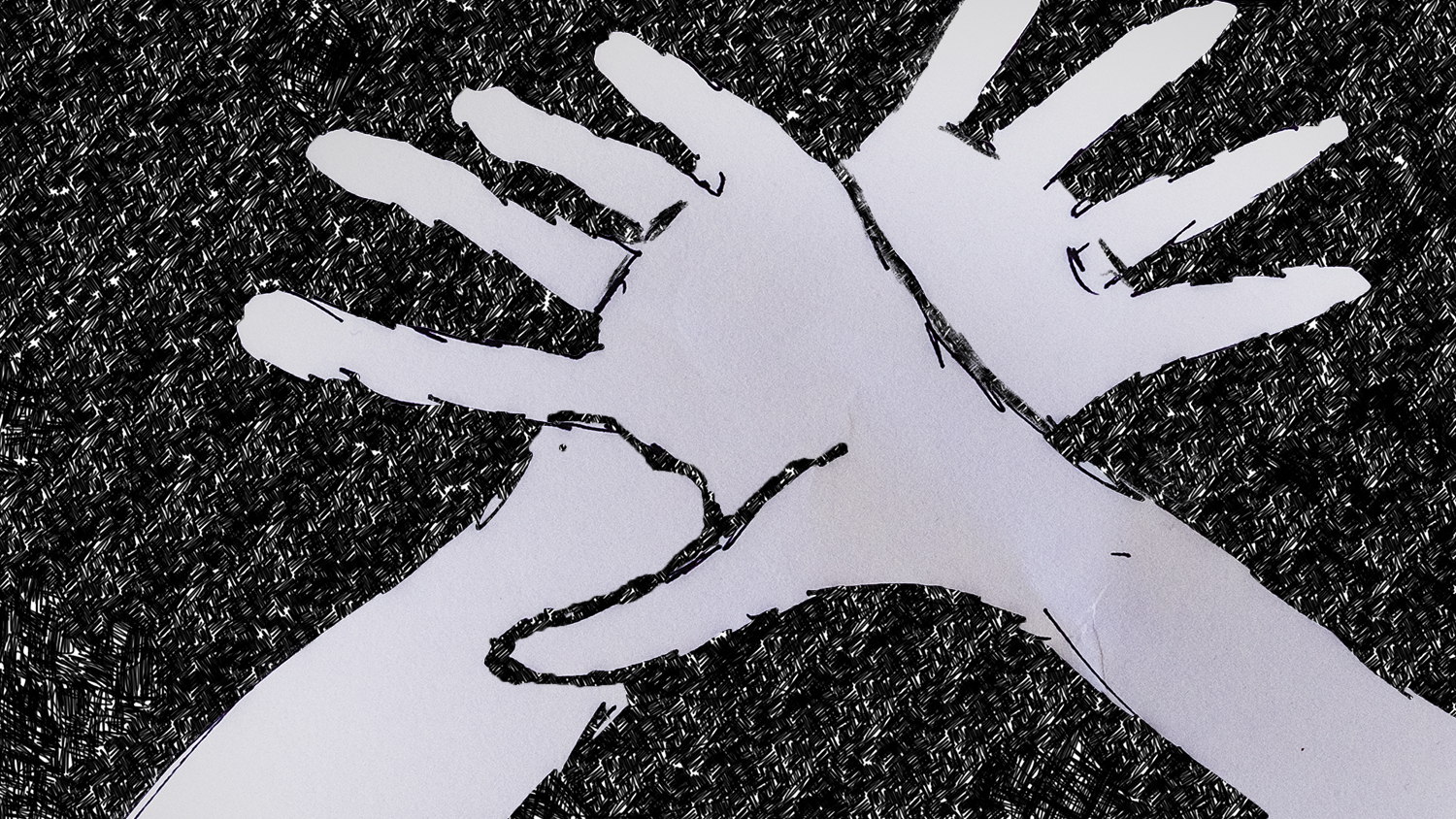 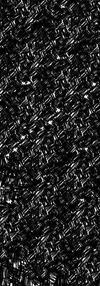 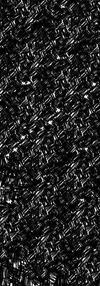 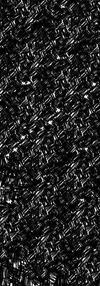 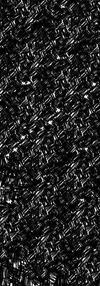 İSTİSMARA MARUZ KALDIĞINI AÇIKLAYAN ÇOCUKLA
 NASIL İLETİŞİM KURULMALIDIR?
Sakinliğinizi koruyun ve çocuğu tedirgin edecek aşırı tepkiler vermekten kaçının.
Bir başkasının konuşmalarınızı duymayacağı, çocuğun kendisini güvende hissedip rahatça konuşabileceği bir ortamda olduğunuzdan emin olun.
Çocuğun herhangi bir temastan tedirgin olabileceğini unutmayın ve onu rahatsız edecek herhangi bir davranıştan kaçının.
Çocukla yumuşak bir dille konuşun ve güvende olduğunu hissettirin
Sözünü kesmeden ve sorular yöneltmeden sadece onu dinleyin.
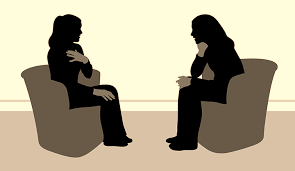 ‘Emin misin?’ , ‘Yanlış anlamış olabilir misin?’ , ‘Neden karşı gelmedin?’ , ‘Neden bağırmadın?’ gibi ifadeleri Kesinlikle Kullanmayın.
Çocuğa sık sık sorular sorarak sorgulanıyormuş gibi hissettirmeyin.
Olayın ayrıntıları ile ilgili soru sorma yetkisinin kolluk kuvvetlerinde olduğunu unutmayın ve çocuktan asla olayın ayrıntılarını öğrenmeye çalışmayın. 
Bu durumu sizinle paylaştığı için teşekkür edin ve doğru bir adım attığını vurgulayın.
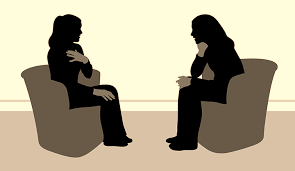 Bu olayın çok önemli olduğunu ve bazı kişi ve kurumları ona yardım edip güvenliğini sağlamaları için bu olaydan haberdar etmek zorunda olduğunuzu uygun bir dille  söyleyin.
Bildirim yaptıktan sonra: 
	- Adli bir sürecin başlayacağını
- Uzmanların bu konuyu araştıracağını
- Bu süreçte ona bazı sorular sorulacağını
- Güvenliği için bazı tedbirlerin/kararların alınacağını söyleyerek sürecin belirsizliğini giderin.
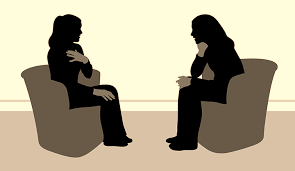 Çocuğa kontrolü sizin elinizde olmayan konularla ilgili tutamayacağınız sözler vermekten kaçının.
Çocuğa yaşadığı bu olayın ona daha fazla zarar vermemesi için yaşadıklarını yardım alabileceği yetişkinler dışında arkadaşlarına/yaşıtlarına/başkalarına anlatmaması gerektiğini söyleyin.
Olaya ilişkin çocuğun verdiği bilgileri onun cümleleri ile (herhangi bir kelimesini, benzetmesini, ifadesini değiştirmeden) tutanak haline getirin. 

TUTANAKTA ÇOCUĞUN İMZASININ OLMASINA GEREK YOKTUR, BİLDİRİMİ YAPACAK KİŞİNİN İMZASI YETERLİDİR.
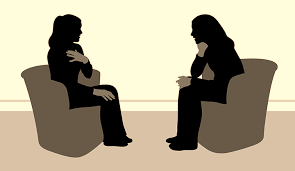 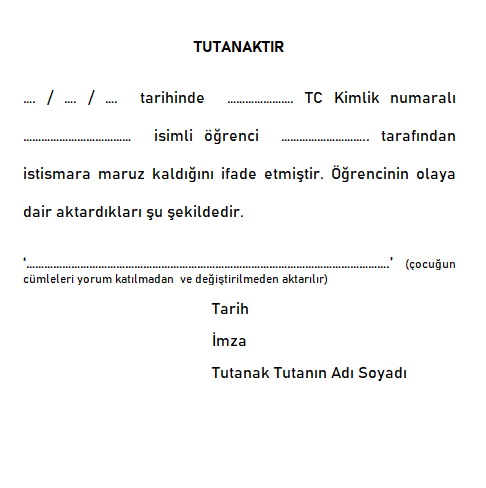 İSTİSMAR VAKASININ BİLDİRİMİ
Cinsel istismara maruz kaldığını açıklayan öğrencinin hangi yaşta olduğu ve şikayetçi olup olmadığı dikkate alınmaksızın cinsel istismar vakasının bildiriminin yapılması YASAL ZORUNLULUKTUR ve BİLDİRİLMEMESİ SUÇTUR..
Kamu adına soruşturma ve kovuşturmayı gerektiren bir suçun işlendiğini göreviyle bağlantılı olarak öğrenip de yetkili makamlara bildirimde bulunmayı ihmal eden veya bu hususta gecikme gösteren kamu görevlisi ALTI AYDAN-İKİ YILA KADAR hapis cezası ile cezalandırılır. TCK,279 - (1)
UNUTMAYIN; Bildirim bir suçlama değil mağdurun durumunun soruşturulup değerlendirilmesi için yapılan bir taleptir.
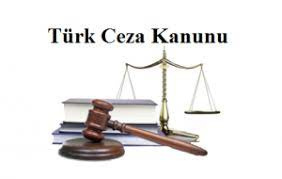 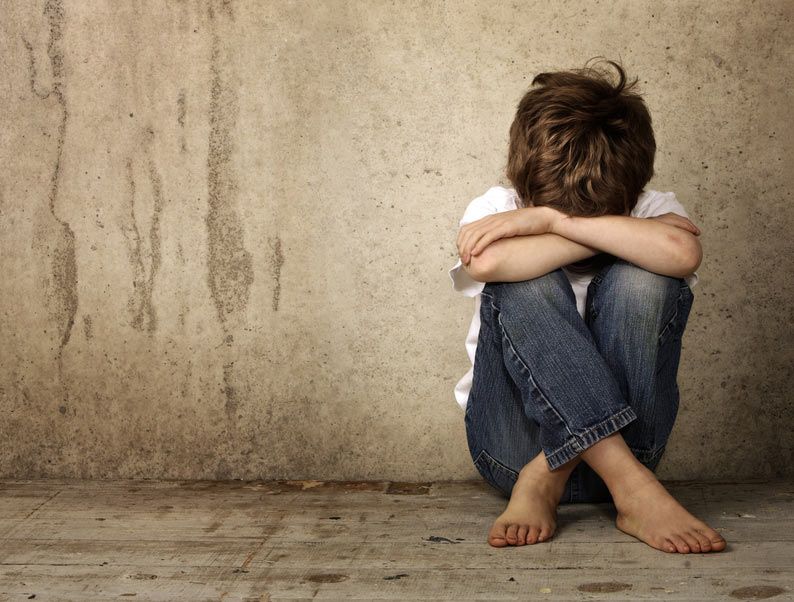 İSTİSMAR OLAYINDAN
HABERDAR OLDUYSANIZ…
UNUTMAYIN; Bir üst merciyi olaydan haberdar etmek öğretici ve yönetici olarak sadece idari sorumluluğunuzdur, onları haberdar etmek istismar suçunu bildirme zorunluluğunuzu ortadan kaldırmaz. Bilgi verdiğiniz bir üst mercinin suçu ilgili makamlara bildirmemesi hem onları hem de sizi suçlu durumuna düşürecektir.
BİLDİRİMİ ÇOCUĞU DİNLEDİĞİNİZ GÜN İÇİNDE YAPINIZ!
Olayın delilleri varsa ortadan kaldırılmaması,
Çocuğun tekrar istismar edilmesinin engellenmesi,
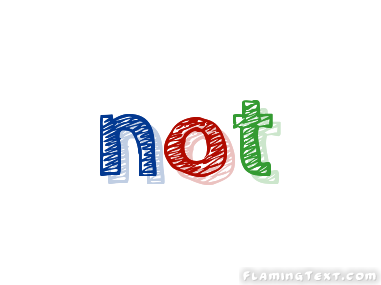 Yaşadıklarını anlattığı için çocuğun suçlanmasının önüne geçilmesi,
Olayın üzerinin örtülmemesi,
Süreç uzadıkça çocuğun artacak kaygısının dindirilmesi,
Hukuki yükümlülüklerin yerine getirilmesi için gereklidir.
DOĞRU BİLİNEN YANLIŞLAR !!!
Fiziksel temas içermiyorsa istismar değildir.
Çocuğun yalan söylemediğinden emin olduktan sonra bildirim yapmalıyım.
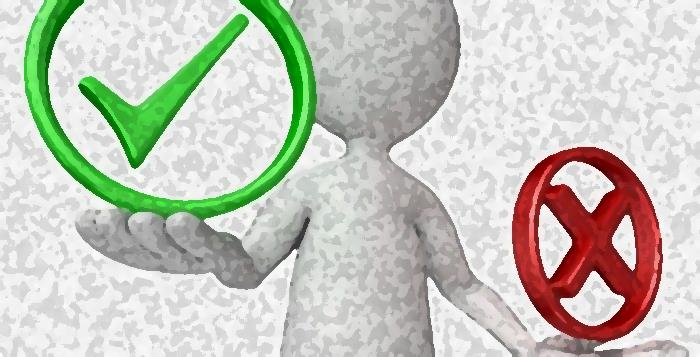 Durumu amirime bildirmem yeterlidir, gerekli adımları o atmalıdır.
Çocuğu korumak için olayı gizlemeliyim.
Bildirim yaparsam aileler arasında sorunlar yaşanır, birbirlerine ya da bana zarar verebilirler.
TESEKKÜRLER
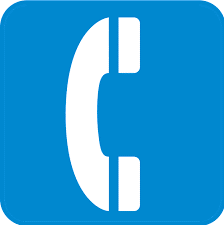 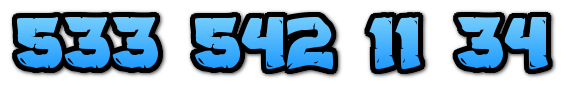 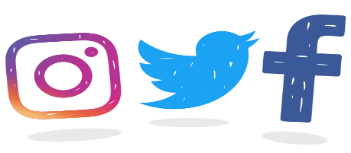 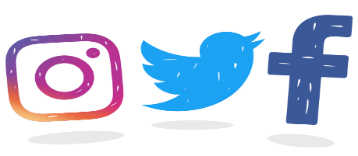 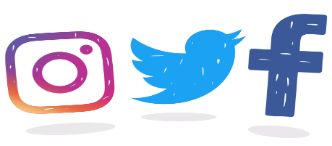 @seyyidsisman
seyyidsisman@hotmail.com